U.S. ECONOMIC AND DEMOGRAPHIC HISTORY 1900-PRESENT
FALLING DEATH RATE, MASSIVE IMMIGRATION SPURRED INCREASE
U.S. PERCENT OF WORLD POPULATION FLAT AT 4.5%
U.S POPULATION


U.S. POPULATION GREW 4 FOLD SINCE 1900
ANNUAL RATE OF NATIVE POPULATION GROWTH SLOWED AFTER 1960
FALLING DEATH RATE, MASSIVE IMMIGRATION SPURRED POPULATION INCREASE
U.S PERCENT OF WORLD POPULATION FLAT AT 4.5% SINCE 1900
U.S. POPULATION HAS MOVED WEST AND SOUTH. CALIFORNIA GREW FROM 1.5 MILLION TO 40 MILLION SINCE 1900
SUNBELT/SNOWBELT
1/3 OF U.S. POPULATION NOW LIVES IN SUNBELT.  
EXPECTED TO GROW TO ½ OVER TIME
PERCENTAGE WISE WEST GREW THE MOST. SOUTH ALSO ENJOYED MAJOR GROWTH. SUNBELT
WEST ENJOYED THE GREATEST PERCENTAGE
     OF GROWTH FOR EVERY DECADE SINCE 1900

	 SOUTH HAS GROWN SIGNIFICANTLY

	SUNBELT BECOMING U.S. MAJOR POPULATION CENTER PRIMARILY BECAUSE OF AIR CONDITIONING
GROWTH FROM NATIVE AMERICANS EXPECTED TO LEVEL OFF THEN DECLINE
MORE THAN 100% OF GROWTH BECAUSE OF IMMIGRATION AND THEIR FERTILITY RATES
URBAN PERCENTAGE GREW FROM 40% IN 1900 TO 75% IN 1990
 PROHIBTION PASSED BEFORE 1920 CENSUS WHEN RURAL PROTESTANTS DOMINATED AMERICA
  IN ABSOLUTE TERMS RURAL POPULATION HAS REMAINED CONSTANT FROM 1900-PRESENT
SUBURBS GREW FROM ALMOST NONEXISTENT TO 52% IN 2000. AUTOMOBILE WAS THE PRIMARY FACTOR.
DROPPED FROM 5.7 MILLION TO 1.9 MILLION
ARGUMENT AGAINST ESTATE TAX BECAUSE OF INDEPENDENT  FARMERS BECOMING LESS SIGNIFICANT
2000 70% WHITE; 12% HISPANIC 12% AFRICAN AMERICAN, ASIAN 2.5%

2050  50% WHITE; 24% HISPANIC, 15% AFRICAN AMERICAN, 8% ASIAN; 5.3% OTHER
1900 97% WHITE

1990 38% WHITE, 31% BLACK, OTHER 31%
NUMBERS ARE IN PERCENTAGES
86% MEN IN WORKFORCE IN 1900.
 DECLINED TO 75% IN 1998 

63% MEN OVER 65 IN 1900 IN WORKFORCE DECLINED TO 17% IN 1998
NUMBER OF IMMIGRANTS SINCE 1970 HAS GROWN FROM 10 MILLION TO 40 MILLION
PERCENTAGE OF IMMIGRANTS FROM 1970 HAS GROWN FROM 5% TO 13%.
PERCENTAGE OF IMMIGRANTS DROPPED SIGNIFICANTLY FROM 1920-1970 BECAUSE OF DEPRESSION AND WORLD WAR II
UNTIL 1890: MOSTLY GERMANY, IRISH
1890-1920: EASTERN EUROPEANS, JEWS, AND ITALIANS
AFTER 1960 PRIMARILY HISPANICS, THEN ASIANS
1900-1930 ALMOST EXCLUSIVELY EUROPEANS
1930-1965: DIVIDED BETWEEN EUROPEANS AND HISPANICS
1965-1998: MOSTLY HISPANICS FOLLOWED BY ASIANS
DEEP SOUTH: MORE THAN 20%
BORDER STATES, MIDWEST AND NORTHEAST 6-20%
LESS THAN 2 % MOUNTAIN STATES
HIGH SCHOOL GRADUATES ROSE FROM 13% TO 83% POPULATION
COLLEGE GRADUATES ROSE FROM 3% TO 24%
WHITE WOMEN INCREASED BY 45%
BLACK WOMEN INCREASED BY 79%
HISPANIC INCREASED BY 129%
ASIAN-PACIFIC ISLANDER 95%
24% WHITES BACHELOR DEGREE; 14% ADVANCED DEGREE
BLACK 14% BACHELOR DEGREE; 7.6% ADVANCED DEGREE
ASIAN-PACIFIC 31% BACHELOR DEGREE, 23% ADVANCED DEGREE
HISPANIC 10.8% BACHELOR DEGREE; 4.4% ADVANCED DEGREE
PHYSICIANS   1.7 -2.7 PER THOUSAND
	LAWYERS   1.4- 3.5 PER THOUSAND
	ENGINEERS   .5-7.6 PER THOUSAND
PRETTY FLAT UNTIL 1960

HAS RISEN DRAMATICALLY 1960 TO PRESENT—CAUSE: COMBINATION OF REAL GROWTH + INFLATION
GNP PER CAPITA HAS GROWN 9 FOLD SINCE 1950
INCREASED ALMOST 9 FOLD SINCE 1900
AVERAGE PERSON BY OUR DEFINITION LIVED IN POVERTY IN 1900
ASIANS HIGHEST $65,000
WHITE, NON HISPANIC $55,000
ALL RACES $50,000
HISPANIC $38,000
BLACK $32,000
REAL INCOME GREW ABOUT 17%
NOMINAL INCOME GREW ABOUT 48%
TOP 1% GREW 281%
HIGHEST FIFTH GREW 95%
MIDDLE FIFTH GREW 25%
BOTTOM 5TH GREW 16%
TOP 20% GET 46.2% OF ALL INCOME
4TH QUINTILE GET 22.3% OF ALL INCOME
MIDDLE QUINTILE GET 15.6%
SECOND QUINTILE GET 10.6%
BOTTOM QUINTILE GET 5.4%
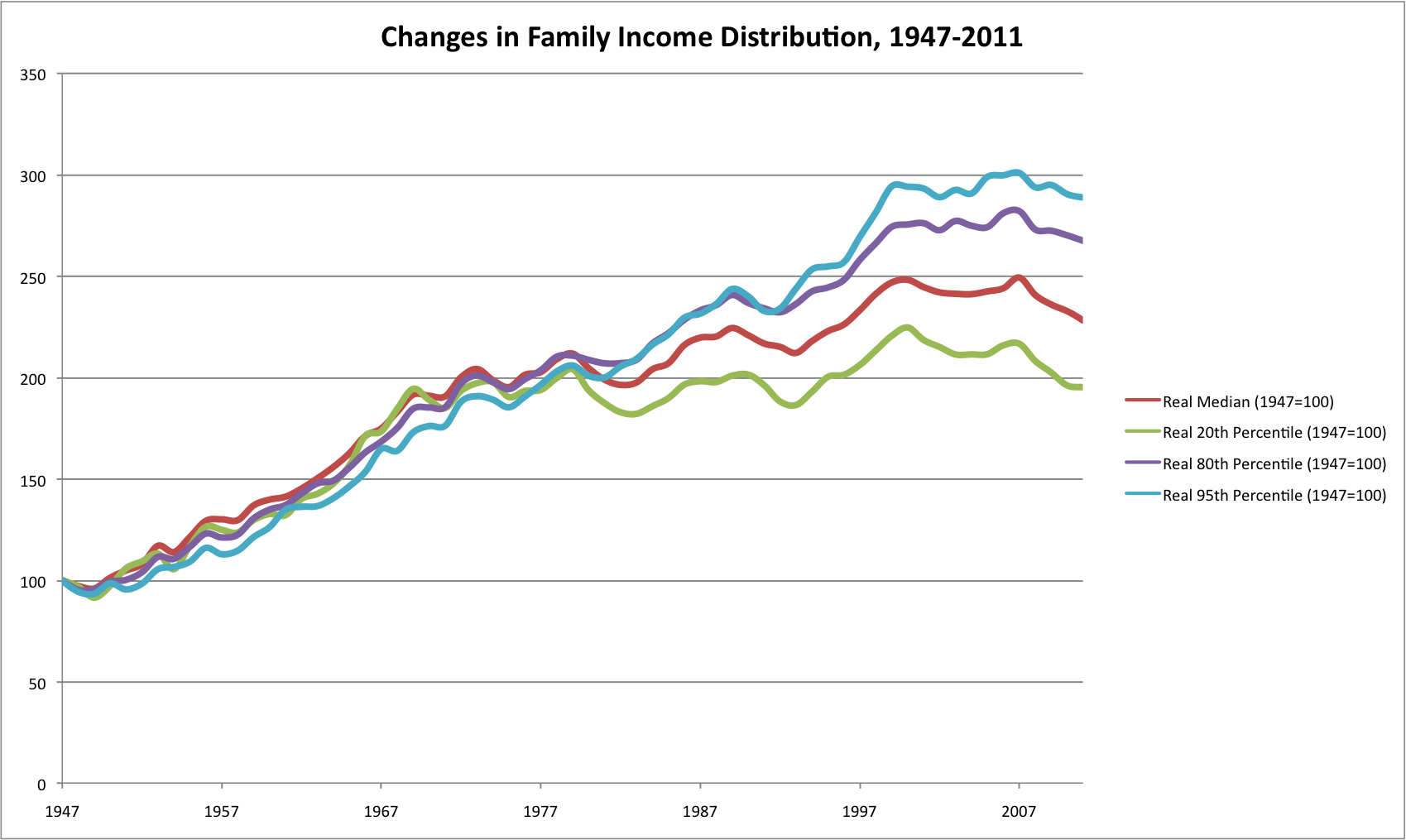 BLACKS WITH LESS THAN HIGH SCHOOL EDUCATION:  20% UNEMPLOYMENT
WHITES WITH LESS THAN HIGH SCHOOL EDUCATION: 14% UNEMPLOYMENT
BACHELOR DEGREE OR HIGHER : BLACKS 6.3% UNEMPLOYMENT AND WHITES 4.3% UNEMPLOYMENT
ROSE FROM 20% IN 1917 TO 37% IN 1989
FELL TO 25% IN 2013
TOP 1% BUSINESS EQUITY AND OTHER REAL ESTATE REPRESENT 47% OF WEALTH
PERSONAL RESIDENCE 9%
MIDDLE 60%: PRINCIPLE RESIDENCE REPRESENT 63% OF WEALTH; 
BUSINESS EQUITY AND OTHER REAL ESTATE 9%
NEXT 4 PERCENT GET 12.5%
MIDDLE GET 1.3%
NEW YORK $560,000
FLORIDA $378,000
NEW MEXICO $241,000
TRIPLED SINCE THE YEAR 2000
INCREASED $5.4 TRILLION SINCE JANUARY 2009
OVER 100% DURING WORLD WAR II 
AFTER WORLD WAR II DECLINED RAPIDLY.
ALMOST 100% TODAY.
CHANGE IN DEBT LEVEL FROM RECENT PRESIDENTS
REACHED 67% AROUND 2000
DECLINE TO 63% IN 2013
US LABOR FORCE PEOPLE 65 AND OVER LABOR FORCE PARTICIPATION HAS INCREASED FROM 13% TO 18% SINCE 2000 PRIMARILY BECAUSE SOCIAL SECURITY BENEFITS HAVE BEEN PUSHED BACK AND PEOPLE ARE LIVING LONGER
NON-MARRIED WOMEN IN THE LABOR FORCE HAS GROWN FROM 25% IN 1900 TO CLOSE TO 90% IN 2011.
PERCENTAGE OF WOMEN IN THE LABOR FORCE HAS INCREASED FROM 8% TO NEARLY 80%.
UNITED STATES IS BEHIND MANY COUNTRIES
    INCLUDING PORTUGAL, CANADA AND SPAIN.
DIVORICE RATE  
HIGH DIVORICE RATE AFTER WWII, THEN DROPPED OFF SIGNIFICANTLY.
RISEN CONSIDERABLY SINCE 1975.